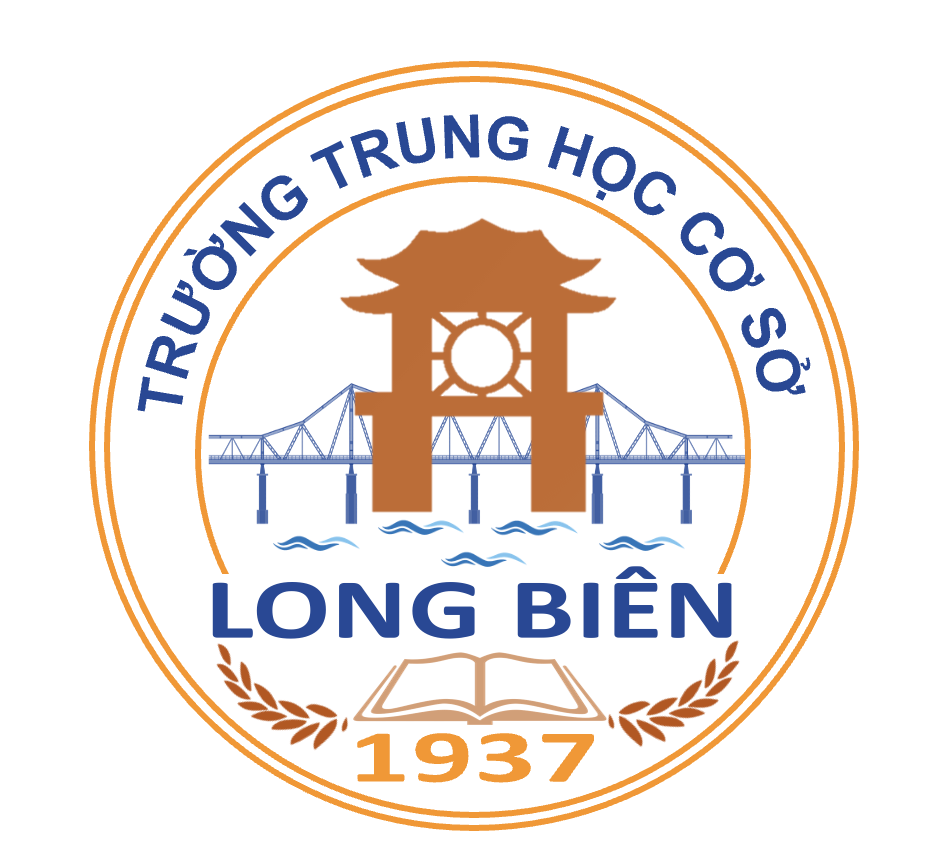 TOÁN 8
TIẾT 13 - BÀI 4. Vận dụng Hằng đẳng thức vào Phân tích đa thức thành nhân tử
GV: Chu Thị Thu
Năm học: 2023 - 2024
MỤC TIÊU BÀI HỌC
Vận dụng được các hằng đẳng thức để phân tích đa thức thành nhân tử ở dạng:
Vận dụng trực tiếp hằng đẳng thức;
Vận dụng hằng đẳng thức thông qua nhóm hạng tử và đặt nhân tử chung.
Khởi động
Câu hỏi 1: Tính hợp lí: 37. 60 + 37. 40
Câu hỏi 2: Làm thế nào để biến đổi 
đa thức 3x2 – 5x  thành tích của hai đa thức?
S = 3x2 – 5x
x
3x - 5
Khám phá kiến thức
?/ Viết đa thức 6x2 – 10x  thành tích của hai đa thức bậc nhất
Lời giải: 
     6x2 – 10x = 2.3.x.x – 2.5.x
                     = 2x. (3x – 5)
Biến đổi đa thức 6x2 – 10x thành 2x.(3x – 5) được gọi là PHÂN TÍCH ĐA THỨC THÀNH NHÂN TỬ
Kiến thức trọng tâm
I. PHÂN TÍCH ĐA THỨC THÀNH NHÂN TỬ
Phân tích đa thức thành nhân tử (hay thừa số) là biến đổi đa thức đó 
thành một tích của những đa thức khác
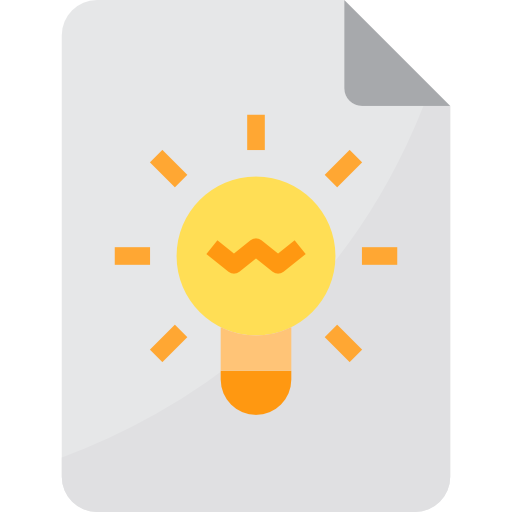 HS hoạt động
Trong những phép biến đổi sau đây, phép biến đổi nào là phân tích đa thức thành nhân tử
a) x2 – 9y2 = (x – 3y)(x + 3y)
a) x2 – 9y2 = (x – 3y)(x + 3y)
b) 10x2 + 2x = 2x.(5x + 1)
b) 10x2 + 2x = 2x.(5x + 1)
c) x + 4 =  (2x – 5) + (9 – x)
Không. Vì đa thức x + 4 viết thành tổng của (2x – 5) và (9 – x)
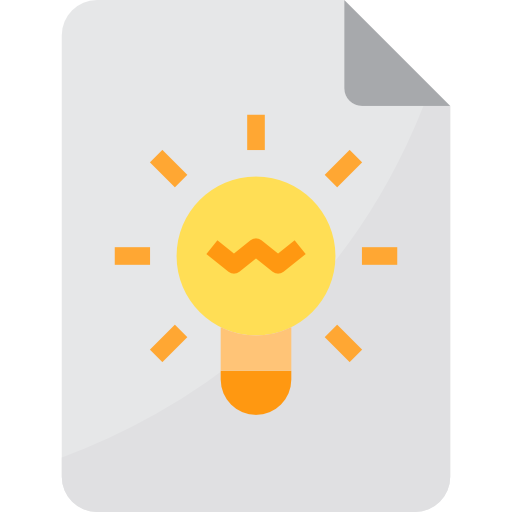 HS hoạt động
II. Vận dụng HẰNG ĐẲNG THỨC vào PHÂN TÍCH ĐA THỨC THÀNH NHÂN TỬ
1. Phương pháp: Vận dụng trực tiếp hằng đẳng thức
= (x – y)(x + y)
Ví dụ 1. Viết mỗi đa thức sau dưới dạng tích của hai đa thức
a) x2 – y2
= (x – y)(x2 + xy + y2)
b) x3 – y3
= (x + y)(x2 – xy + y2)
c) x3 + y3
=> Cách làm trên gọi là PTĐTTNT bằng phương pháp VẬN DỤNG TRỰC TIẾP HẰNG ĐẲNG THỨC
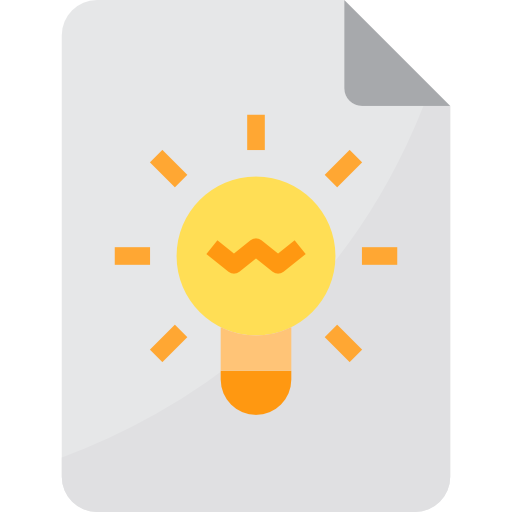 HS hoạt động
II. Vận dụng HẰNG ĐẲNG THỨC vào PHÂN TÍCH ĐA THỨC THÀNH NHÂN TỬ
1. Phương pháp: Vận dụng trực tiếp hằng đẳng thức
Ví dụ 2. Phân tích mỗi đa thức sau thành nhân tử
a) 25x2 – 36
= (5x – 6)(5x + 6)
b) 9x2 – 16y2
= (3x – 4y)(3x + 4y)
c) 27x3 + 8
= (3x + 2)(9x2 – 6x + 4)
Hình thức: Hoạt động CẶP ĐÔI (3 phút)
Luyện tập
Phân tích mỗi đa thức sau thành nhân tử
= (5 + x)(25 – 5x + x2)
a) 125 + x3
b) 27x3 – y3
= (3x – y)(9x2 + 9xy + y2)
c) (x + 2y)2 – (2x – y)2
= [(x + 2y) – (2x – y)] [(x + 2y) + (2x – y)]
= (x + 2y – 2x + y) (x + 2y + 2x – y)
= (– x + 3y) (3x + y)
HẰNG ĐẲNG THỨC ĐÁNG NHỚ
01
A2 + 2AB + B2 = (A + B)2   ;
A2 - 2AB + B2 = (A - B)2
A2 - B2 = (A – B)(A + B)   ;
02
A3 + 3A2 B + 3AB2 + B3 = (A + B)3   ;
A3 – 3A2 B + 3AB2 – B3 = (A – B)3
03
A3 + B3 = (A + B)(A2 – AB + B2)   ;
A3 – B3 = (A – B)(A2 + AB + B2)
04
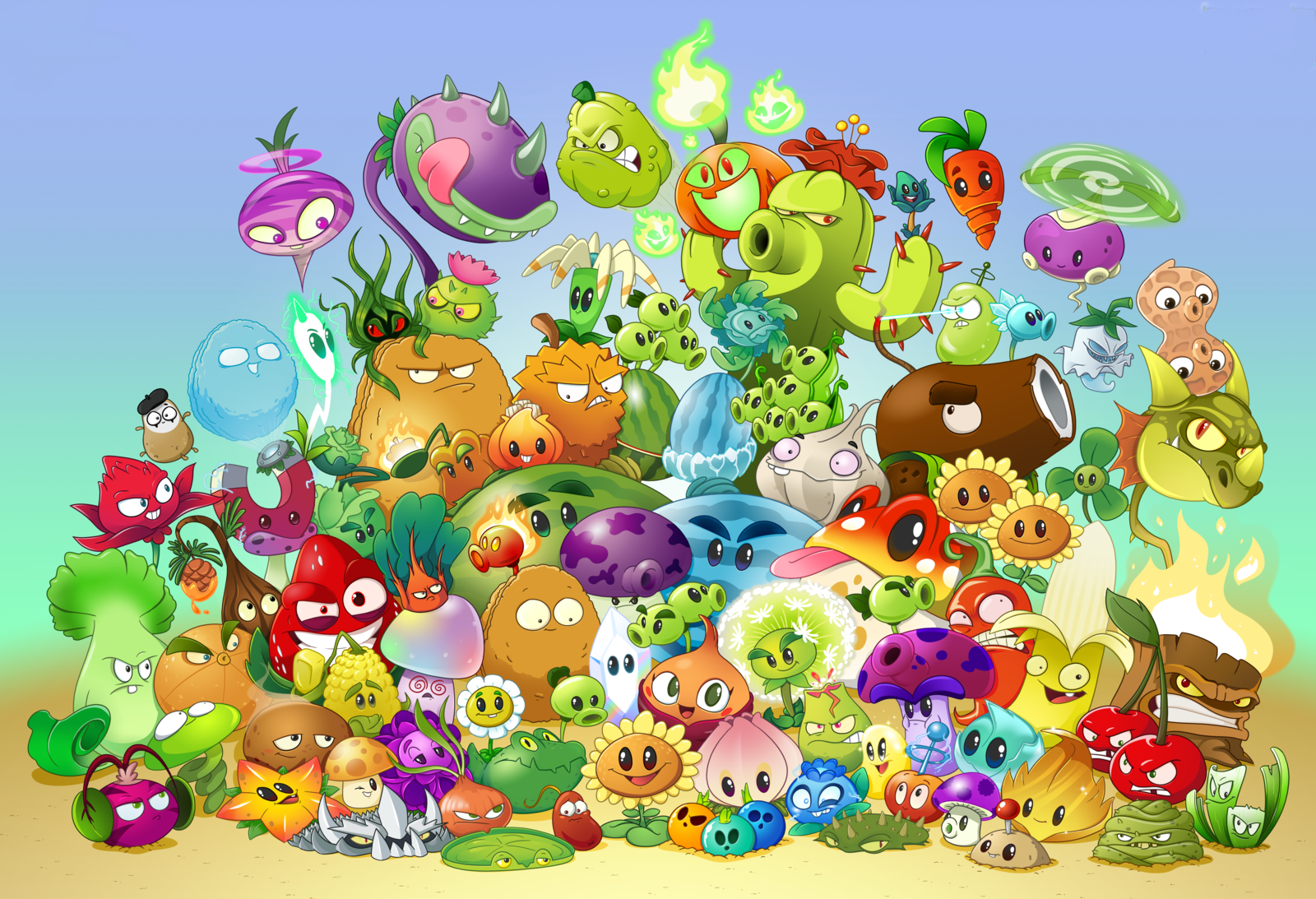 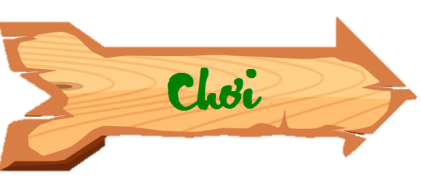 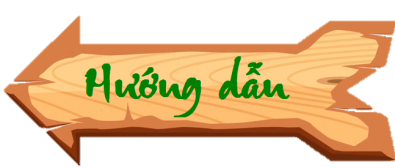 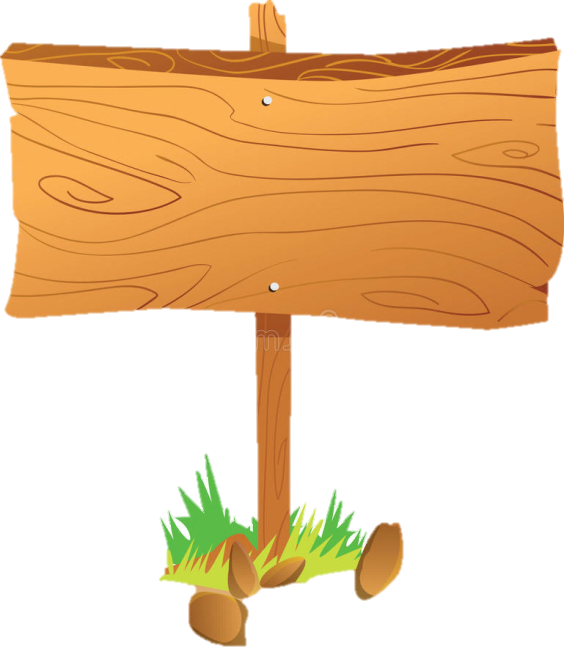 KHU VƯỜN
BÍ ẨN
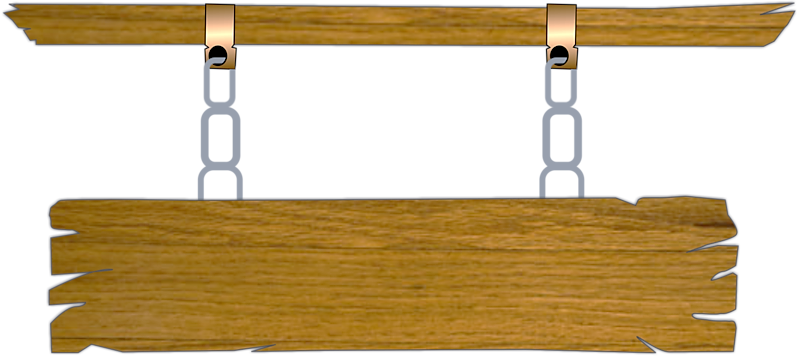 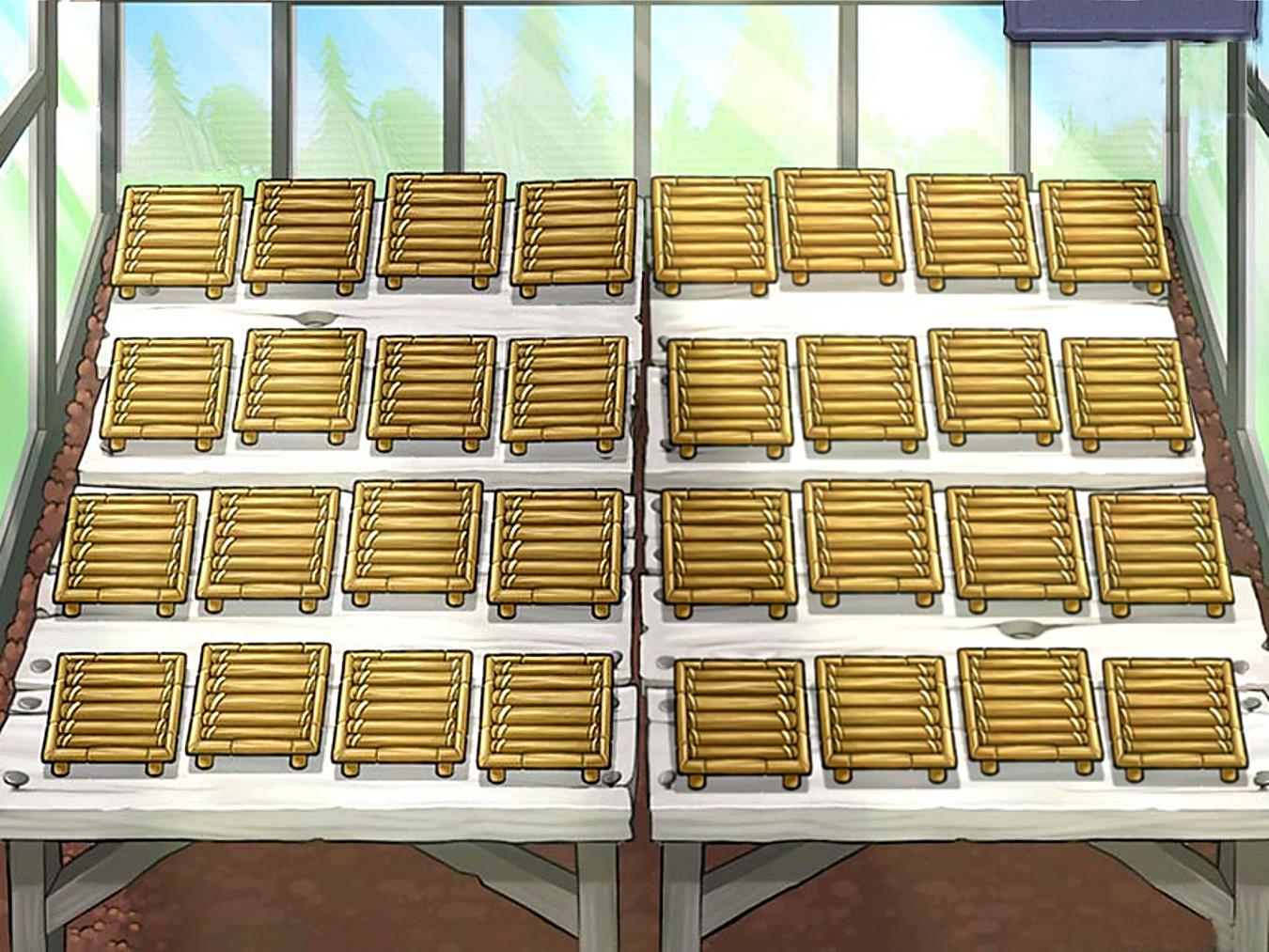 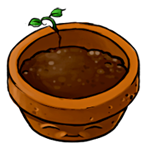 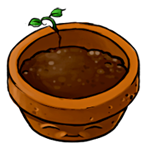 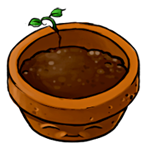 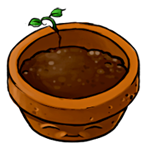 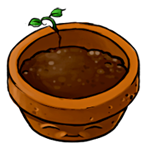 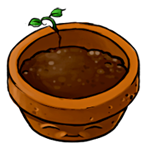 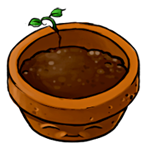 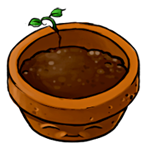 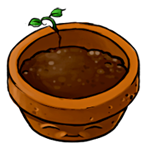 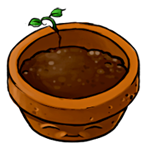 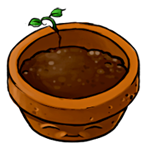 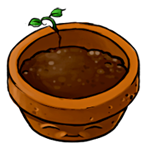 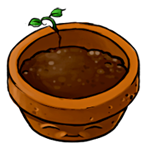 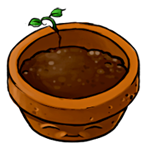 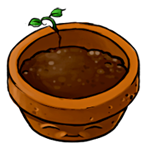 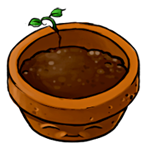 Chia lớp ra làm 2 đội.
Với mỗi câu trả lời đúng, thành viên mỗi đội sẽ được chọn một chậu hoa và nhận về số điểm cho đội mình.
Câu hỏi * được chọn 2 chậu hoa
Cuối trò chơi, giáo viên sẽ tổng kết số điểm của hai đội và chọn ra đội chiến thắng.
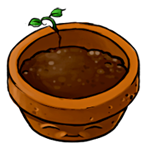 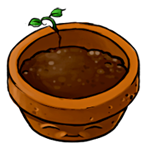 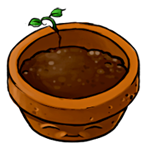 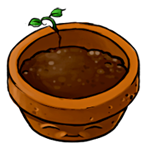 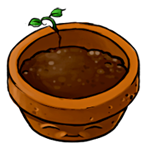 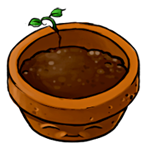 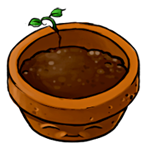 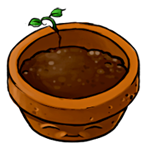 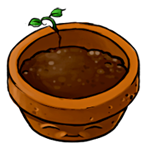 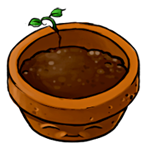 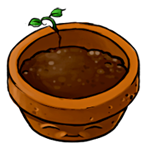 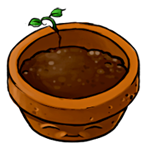 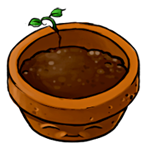 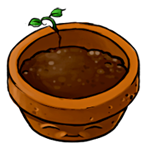 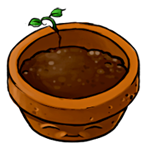 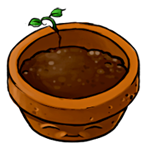 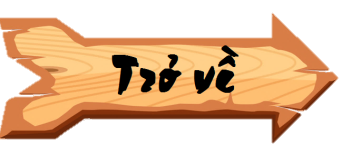 Chọn câu hỏi
GÓI A
GÓI B
Câu 1A
Câu 1B
Câu 2A
Câu 2B
Câu 3A
Câu 3B
Câu 4A*
Câu 4B
Câu 1A.
Phân tích đa thức x2 – 4 thành nhân tử được
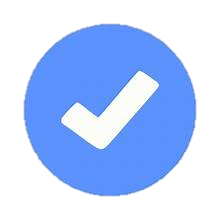 A. (x  + 2)2
C. (x  + 2)(x – 2)
B. (x – 2)2
D. (x  + 2)(2 – x)
PHẦN THƯỞNG
Câu 2A
Phân tích đa thức 8y2 – 1 thành nhân tử được
A. (y  + 1)3
C. (2y – 1)3
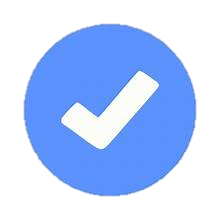 B. (8y – 1)3
D. (2y – 1)(4y2 + 2y + 1)
PHẦN THƯỞNG
Câu 3A.
Phân tích đa thức 4b2 + 12b + 9 thành nhân tử được
A. (4b  + 3)2
C. (2b – 3)2
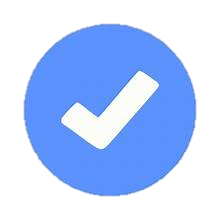 B. (2b + 3)2
D. (4b – 3)2
PHẦN THƯỞNG
Câu 4A*
Phân tích đa thức x2 – (y + 4)2 thành nhân tử được
A. (x – y + 4)(x + y – 4)
C. (x – y – 4)(x + y – 4)
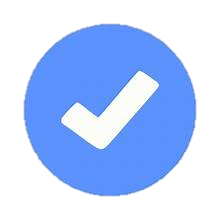 B. (x – y – 4)(x + y + 4)
D. (x – y + 4) )(x + y + 4)
PHẦN THƯỞNG
Câu 1B
Phân tích đa thức 16 – 9x2 thành nhân tử được
A. (3x  + 4)2
C. (9x  + 4)(9x – 4)
B. (3x – 4)2
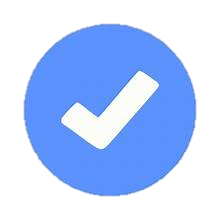 D. (3x  + 4)(4 – 3x)
PHẦN THƯỞNG
Câu 2B
Phân tích đa thức a3 – 6a2 + 12a - 8 thành nhân tử được
A. (a  + 2)3
C. (a – 8)3
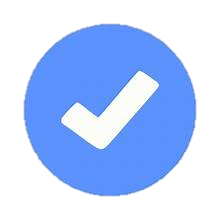 B. (a – 2)3
D. (a – 2)(a2 + 2a + 4)
PHẦN THƯỞNG
Câu 3B
Phân tích đa thức x2 – 10xy + 25y2 thành nhân tử được
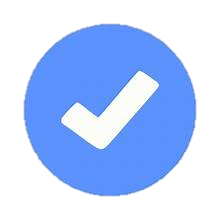 A. (x – 5y)2
C. (x – 5y)(x + 5y)
B. (x – 25y)2
D. (x + 5y)2
PHẦN THƯỞNG
Câu 4B*
Phân tích đa thức x2 – (y + 2x)2 thành nhân tử được
A. (x + y)(3x + y)
C. (x – y)(3x – y)
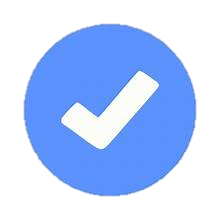 B. (– x – y)(3x + y)
D. (x – y) )(3x – y)
PHẦN THƯỞNG
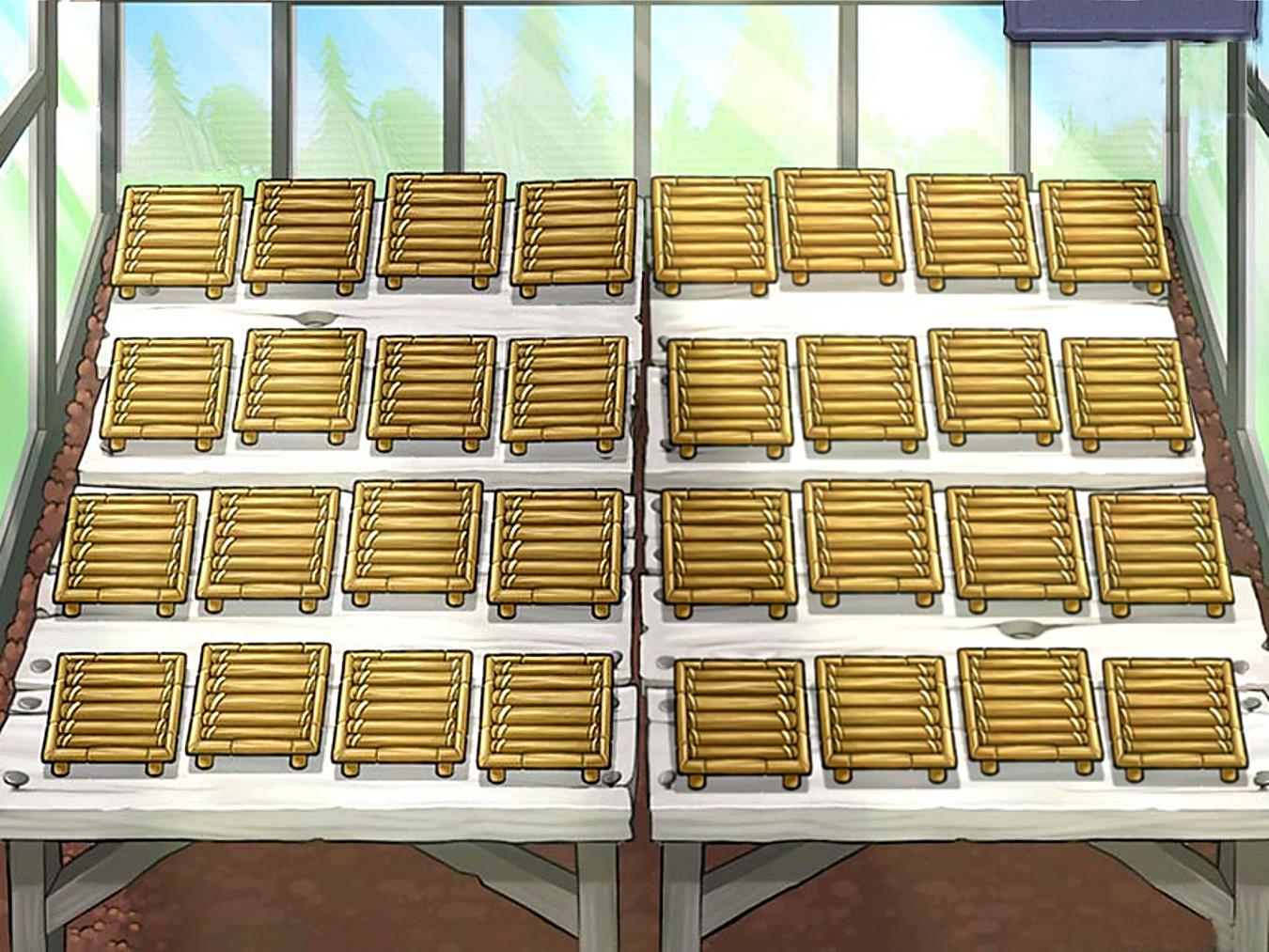 150
100
200
150
100
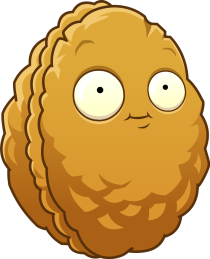 100
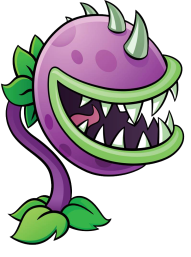 100
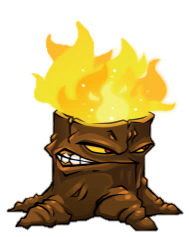 100
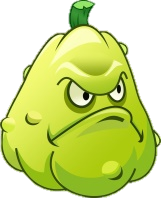 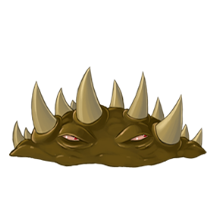 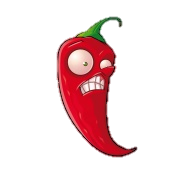 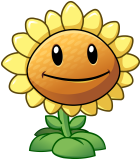 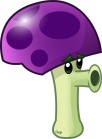 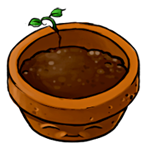 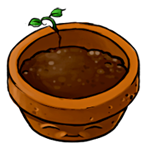 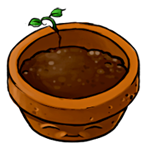 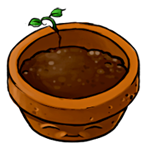 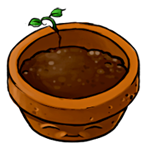 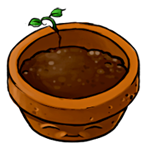 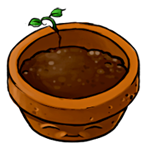 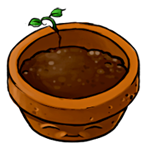 300
100
150
200
100
100
100
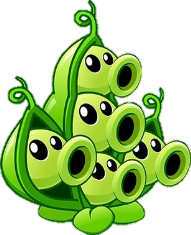 150
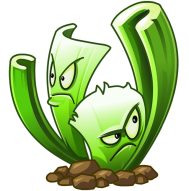 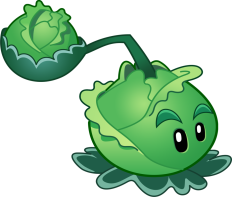 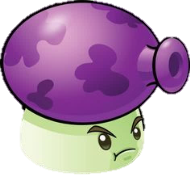 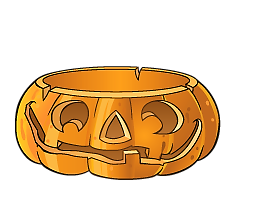 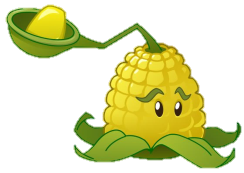 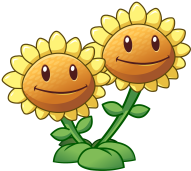 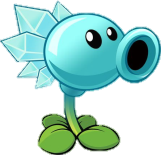 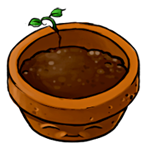 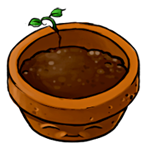 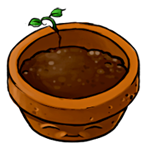 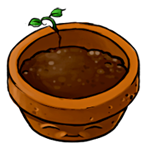 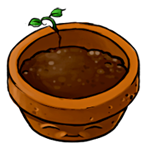 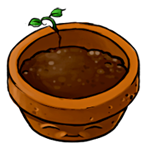 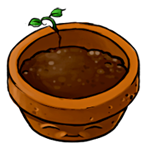 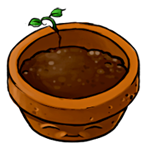 150
150
200
100
400
150
100
100
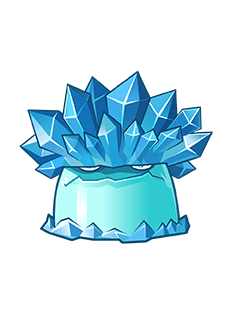 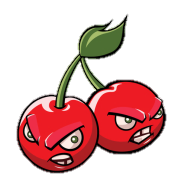 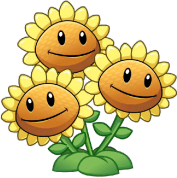 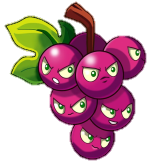 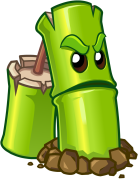 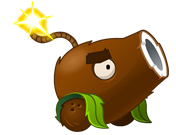 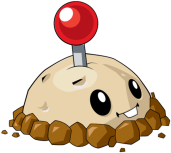 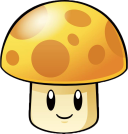 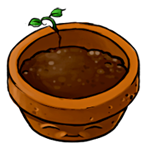 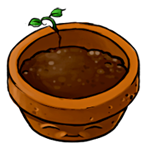 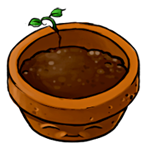 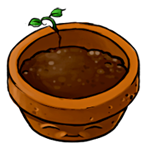 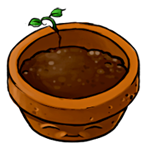 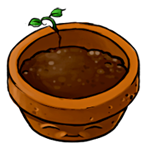 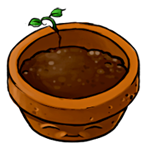 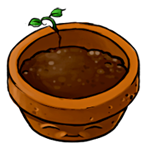 100
300
300
200
100
100
150
200
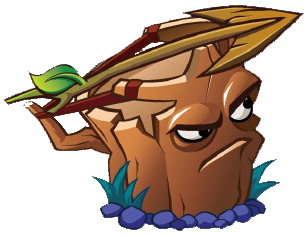 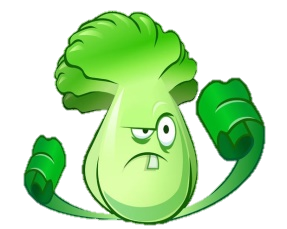 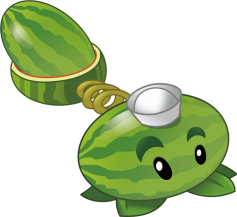 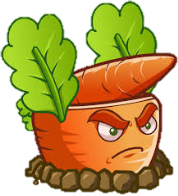 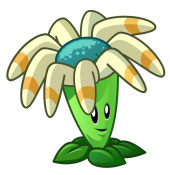 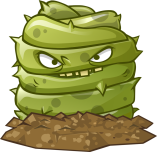 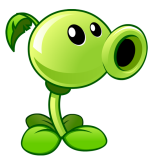 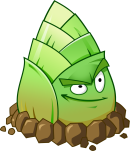 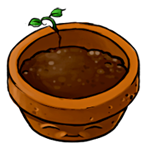 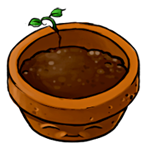 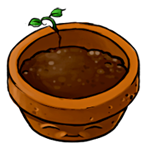 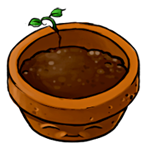 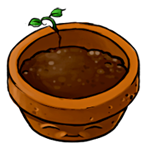 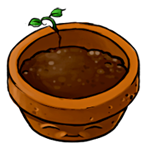 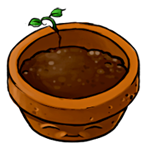 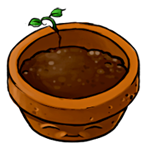 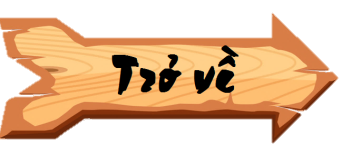 Hướng dẫn về nhà
1. Ôn lại các hằng đẳng thức đáng nhớ
2. Xem lại các ví dụ và bài tập về vận dụng trực tiếp HĐT để phân tích đa thức thành nhân tử và làm BT 1 (SGK/T29)
3. Đọc trước mục III. Vận dụng hằng đẳng thức thông qua NHÓM SỐ HẠNG và ĐẶT  NHÂN TỬ CHUNG